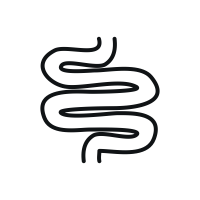 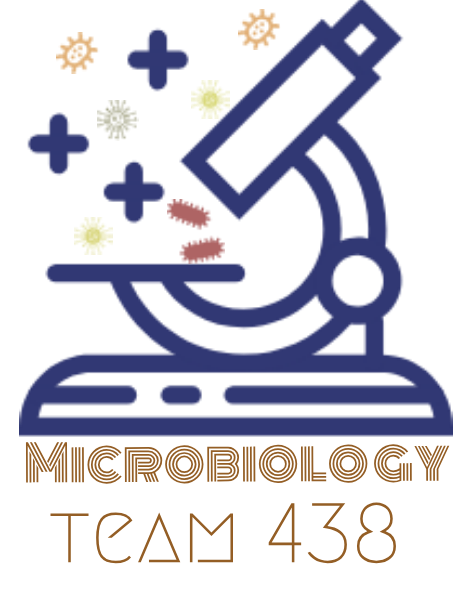 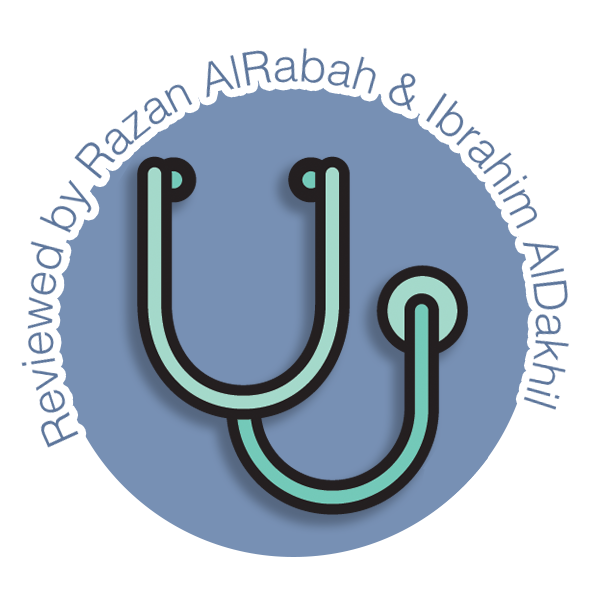 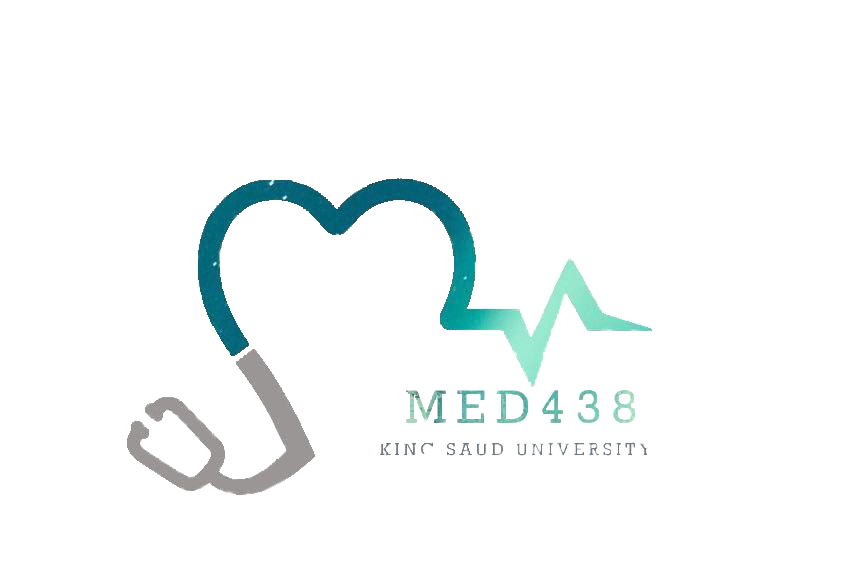 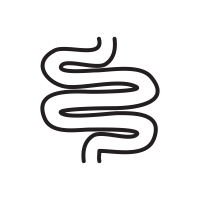 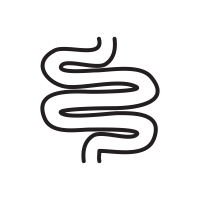 Normal Flora of the GIT
 & Introduction To Infectious Diarrhea
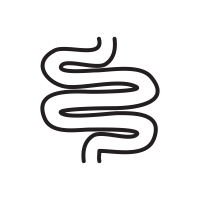 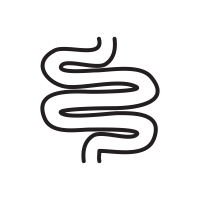 Lecture objectives:
Recall the common normal flora of the GIT.
Understand the role of the normal flora of the GIT in diseases.
Describe the epidemiology, risk factors & host defenses in preventing GI infections.
Describe various types of acute diarrheal illnesses, the pathogens that cause them, their clinical presentation, pathogenic mechanism and prevention.
Explain the pathogenesis of E.coli, Campylobacter, Yersinea & Clostridium difficile and their management.
Discuss microbiological methods used for the diagnosis of common bacterial agents causing diarrheal infection.
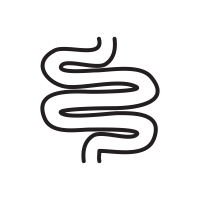 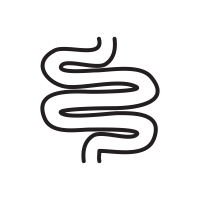 Color index:
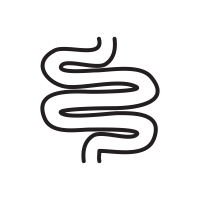 Important
Found in Girls’ slides
Doctors’ note
Found in Boys’ slides
Extra
EDITING FILE
1
Introduction to normal flora
Constituents and number vary according to the age and physiologic status.
Able to colonize and multiply under the existing condition of different body sites.
Definition: Normal flora are microorganisms that are frequently found in 
  various body sites in normal, healthy individuals.
Inhibit competing intruders.
Have symbiotic relationship that benefit the host.
Can cause disease in immunocompromised patients.
2
Role of Normal Flora in Diarrhea
Role of Normal Flora in Diarrheal Diseases
Many are opportunistic pathogens:
e.g. perforation of the colon from ruptured diverticulum ➔ feces enter into peritoneal cavity and cause peritonitis 
● Viridans streptococci of oral cavity enters the blood3 and colonize damaged heart valves.
● Mouth flora play a role in dental caries
Compromised defense systems increase the opportunity for invasion.
Death after lethal dose of radiation due to massive invasion of normal flora.
E.coli : the most common Enterobacteriacae, a facultative flora of colon followed by Klebsiella, Proteus and Enterobacter.
Salmonella, Shigella and Yersinia are NOT normal flora of the intestinal tract.
Some strains of E.coli, Salmonella, Shigella and Yersinia enterocolitica are able to cause diseases in the intestinal tract.
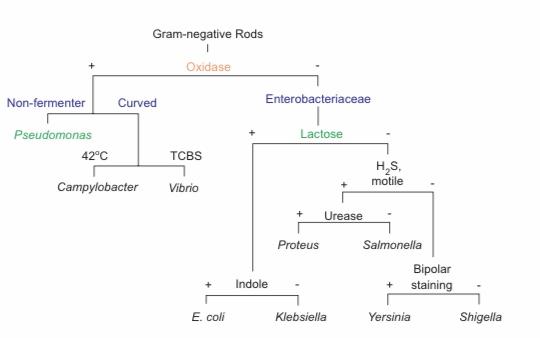 Enterobacteriacae:
Family Features
• Gram-negative rods
• Facultative anaerobes
• Ferment glucose
• Catalase positive
• Antigens
– O: cell envelope or O antigen ( outer membrane )
– H: flagellar (motile cells only) antigen
– K: capsular polysaccharide antigen
– Vi (virulence): Salmonella capsular antigen
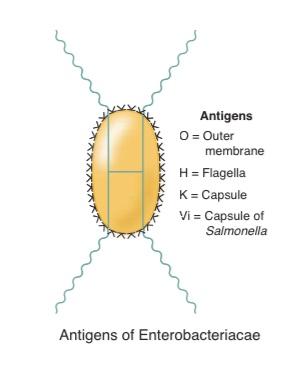 Invasive and Cytotoxic strains1 produce inflammatory diarrhea (Dysentry) with WBCs 
and/ or blood in the stool.
Intestinal Pathogens
Enterotoxin-producing strains2 cause watery diarrhea with loss of fluid.
Some produce systemic illness due to spread to multiple organs such as enteric (typhoid) fever.
1. Enteroinvasive E.coli & Yersinia enterocolitica.
2. Enterotoxigenic E.coli, Enterohemorrhagic E.coli, Clostridium difficile & Staph. aureus
3. for example by brushing your teeth it may enter the bloodstream leading to endocarditis in damaged valves
3
Introduction to Diarrhea
Introduction:
○ Acute diarrheal illness is one of the most common problems evaluated by clinicians. 
○ A major cause of morbidity and mortality world-wide. 
○ Most of healthy people have mild illness but other might develop serious squeals so
  it is important to identify those individuals who require early treatment.
1. The toxin is released within the body
2. The toxin is pre-formed in the food
3. They have a heat stable toxin, short IP (1-6 hours), with severe symptoms in short duration.
4
Risk Factors & Clinical Presentation
Risk Factors:

Food from restaurants.

Family member with gastrointestinal
symptoms.

Recent travel to developing countries.

Antibiotics decrease the normal flora
to less than 1012. (C. difficile)
Patient underlying illness & medication,
low stomach acidity, cyst, spores.

Abnormal peristalsis.

Low Immunoglobulin A (IgA).

Median infective dose (ID50).1
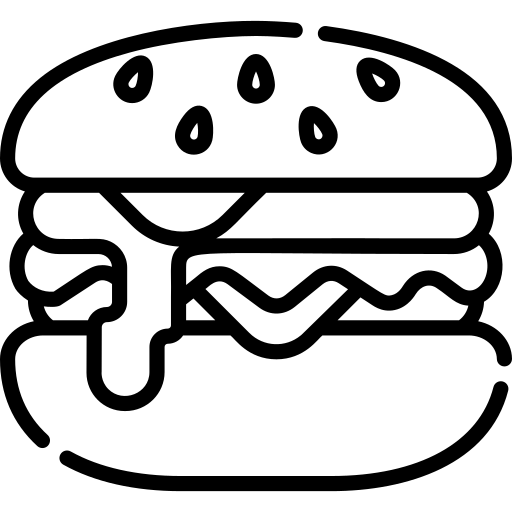 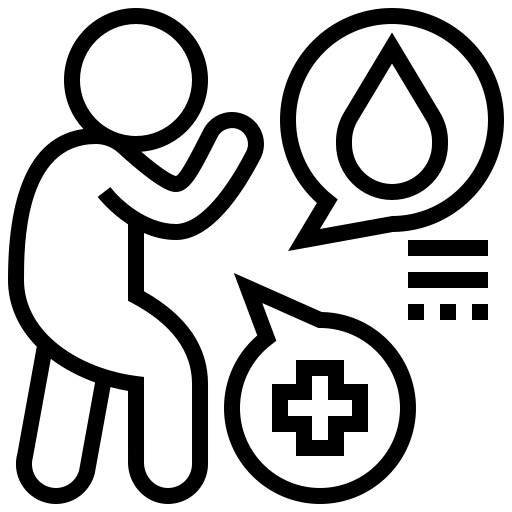 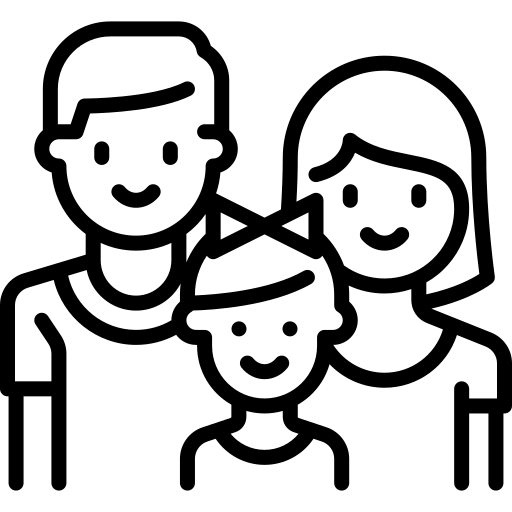 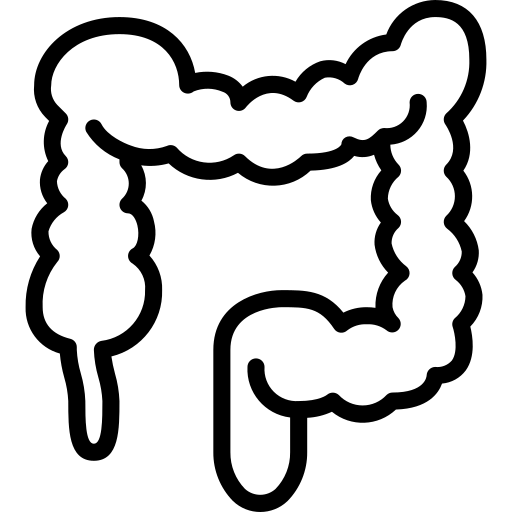 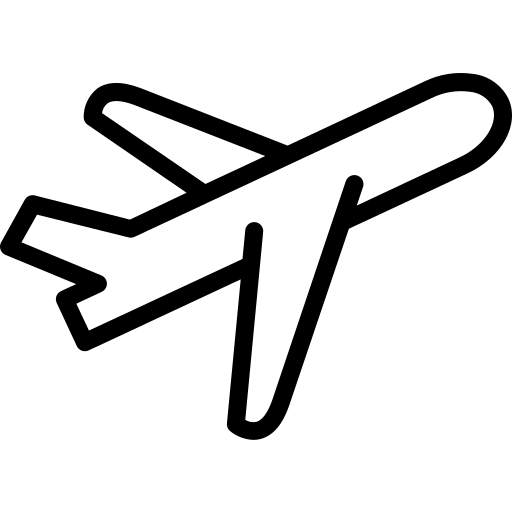 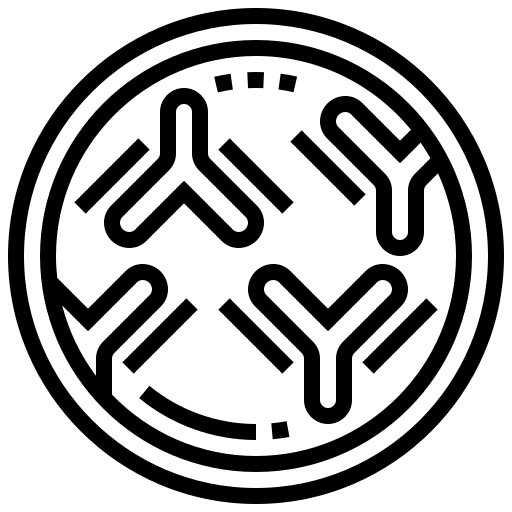 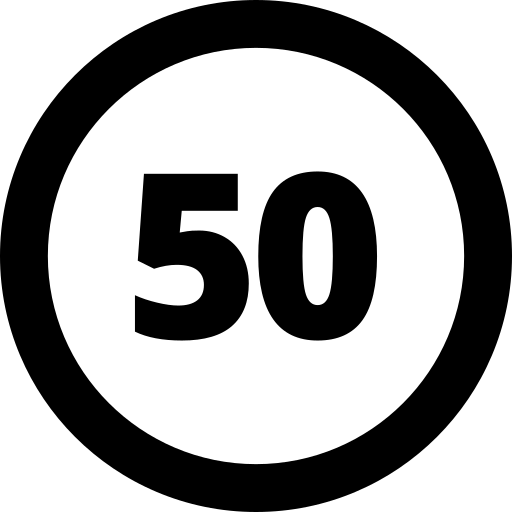 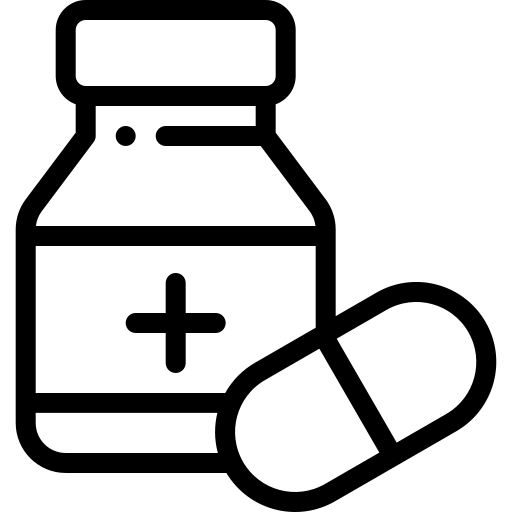 1. low dose ➝ higher risk or faster infection
2. causing watery diarrhea
3. they are both cyto-toxic & invasive.
4. Staph. Aureus.
5
Campylobacter
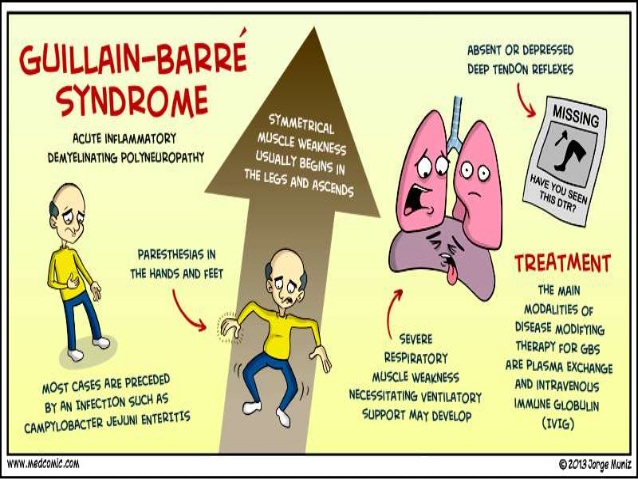 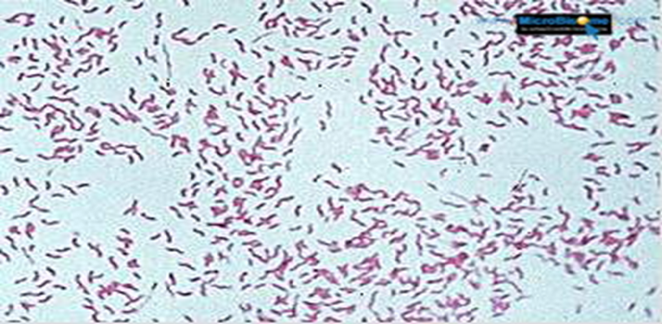 1.  Chicken, sometimes not directly, by cross-contamination to other food products, e.g. When you use a knife for cutting an uncooked chicken then using the same knife for other products ( e.g. vegetables).
2. by taking stool sample
3. Ascending paralysis
6
Escherichia Coli
Escherichia coli (E.coli):
○ About 10 -15% of strains of E. coli associated with diarrhea. Other strains associated with
extra-intestinal diseases ( septicemia, meningitis & UTI).
○ Based on virulence factors, clinical manifestation, epidemiology and different O and H
serotype. 
 Morphology:
○ Gram-negative Bacilli
○ oxidase -ve

 Types of Diarrheagenic E. coli:
1- Enterotoxigenic E. coli 	     (E T E C)
2- Enteropathogenic E. coli        (E P E C) 
3- Enteroinvasive E. coli	     (E I E C) 
4- Enterohemorrhagic E. coli     (E H E C)
5- Enteroaggregative E.coli	     (E A E C)
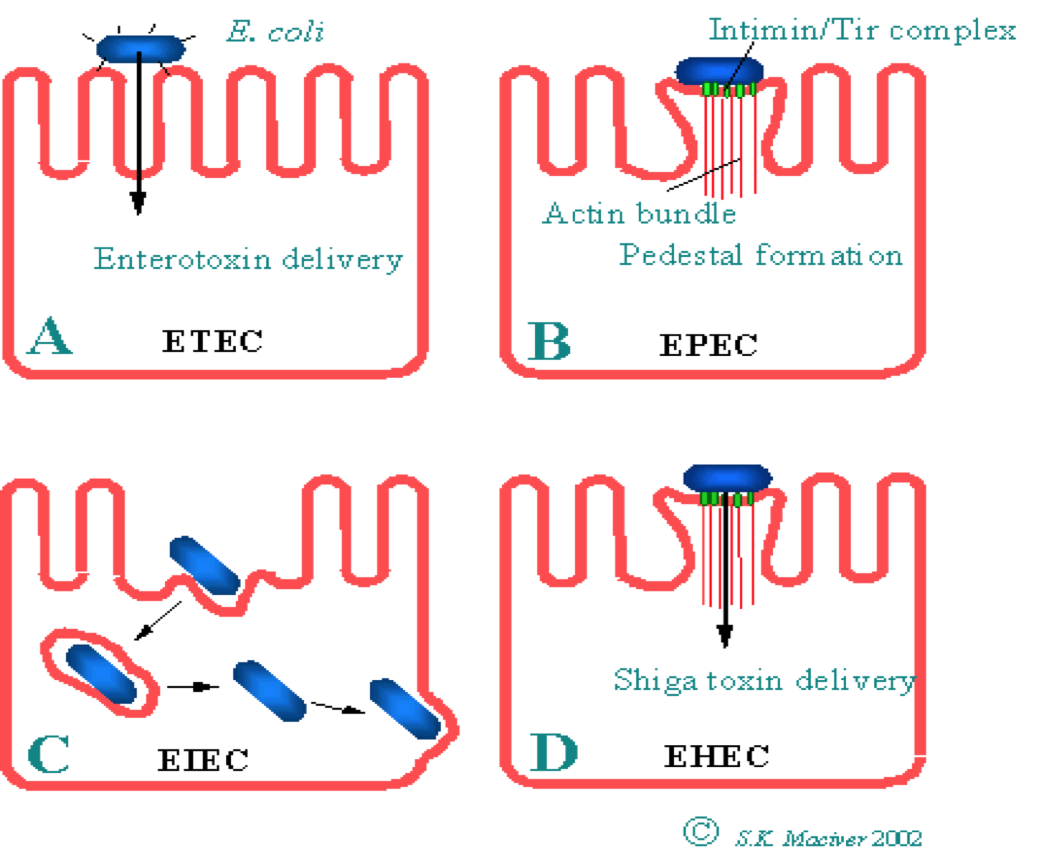 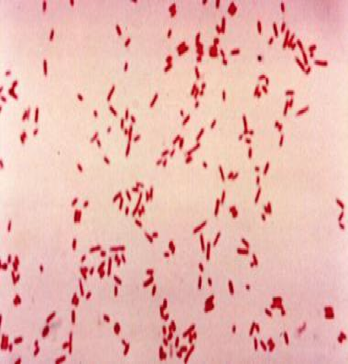 1- Requires a large amount of bacteria to cause infection.
2- non-lactose fermenting.
7
Escherichia Coli Cont.
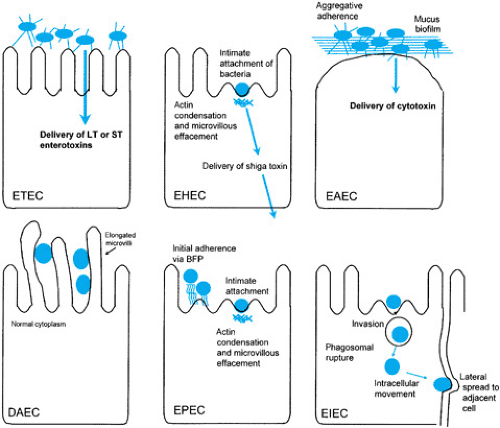 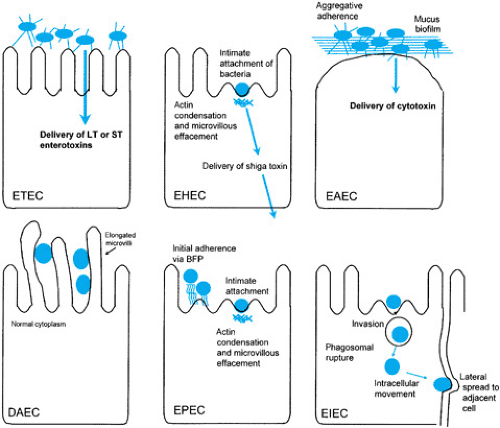 1- Why only hamburgers? Why not steak? Because steak isn’t minced so only the outer surface is exposed to the bacteria thus it will be killed even if it’s not well-cooked. Unlike hamburger which is minced beef so not only the outer surface is exposed to the bacteria even the inner parts of the beef are contaminated thus we need to cook it very well.(they used to call it the hamburger disease)
2-vero cell are a lineage of cells used in cell culture.
8
Yersinia enterocolitica & Clostridium difficile
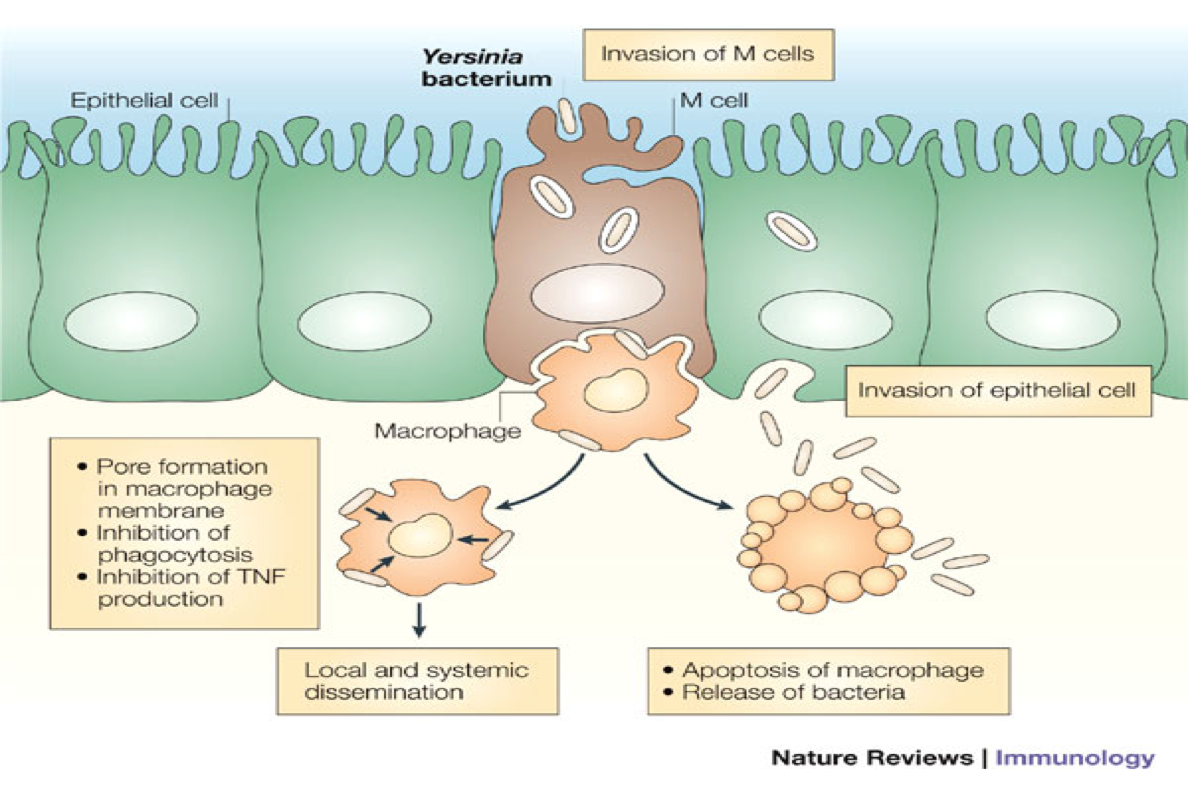 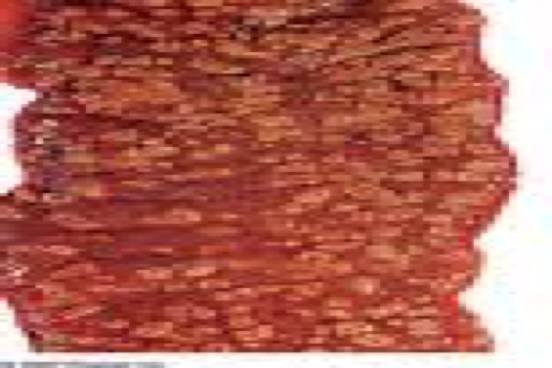 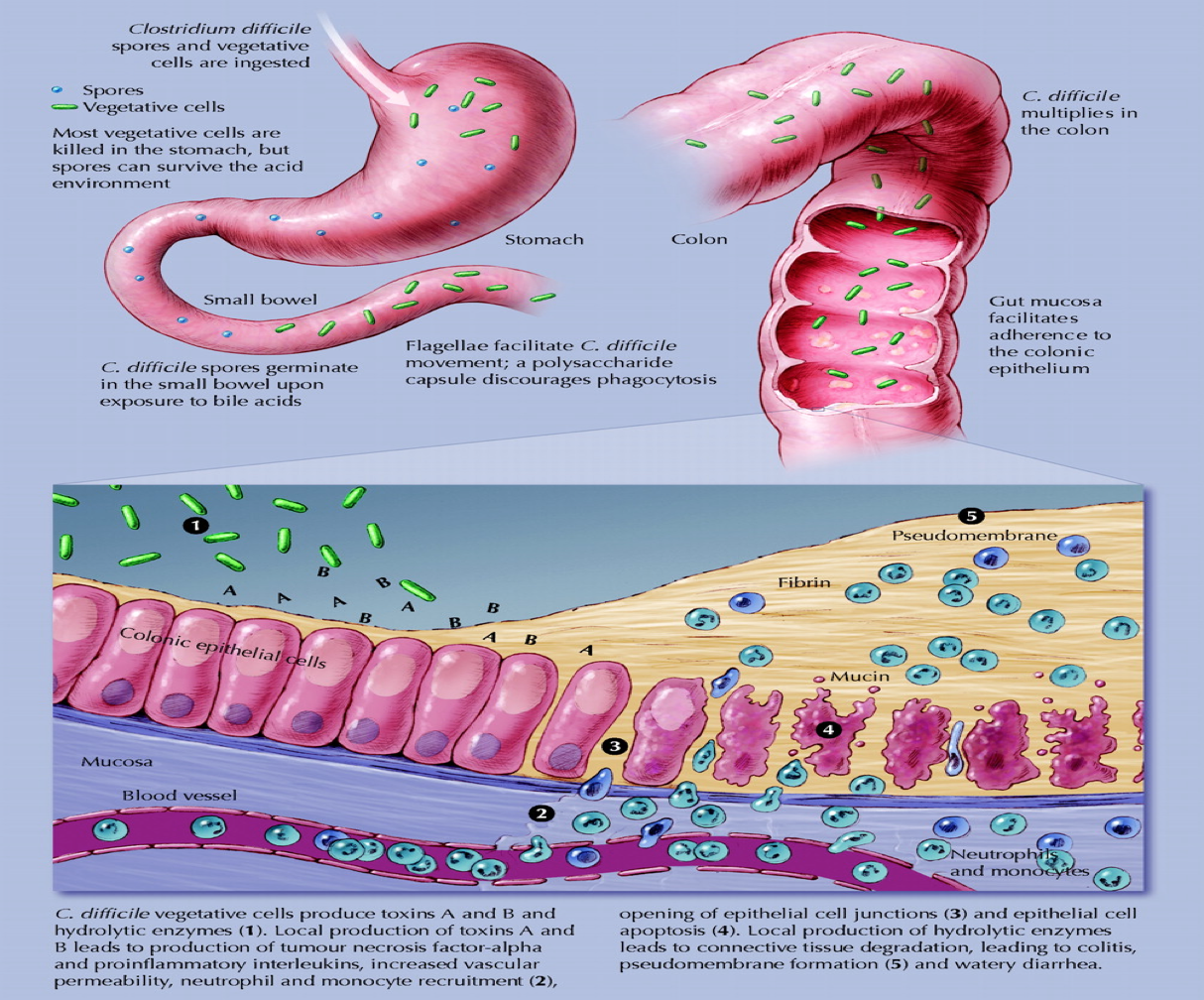 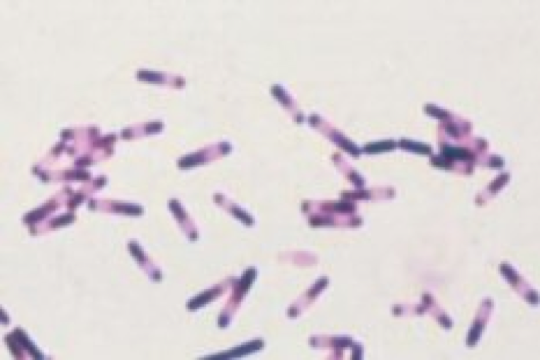 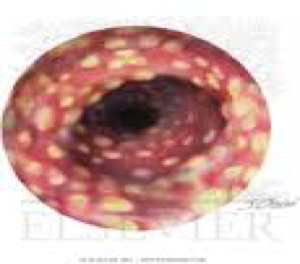 1.  Chitterlings are a prepared food usually made from the small intestines of a pig
2.  Erythema nodosum is a type of skin inflammation that is located in a part of the fatty layer of skin.
9
Clinical Characteristics & Lab diagnosis
Lab diagnosis of diarrheal diseases due to bacterial causes4:
 Stool specimen: 
Microscopy:5
○ For the presence of polymorphs or blood may help. 
Culture:
○ On selective media to inhibit the growth of normal flora in stool for Salmonella, Shigella & 
  Campylobacter. 
○ Culture for Vibrio cholerae, EHEC or Yersinia if suspected.
Toxin assay:
○ if C.difficile toxins is suspected.
Molecular Testing
1. Click  HERE for a cool graph from Kaplan.
2. gram +bacilli ,causes meningitis in neonates and immunocompromised
3. clostridium botulinum Type A is the most fatal toxin in the world
4. most of them are self limiting but in cases of immunocompromised patients we do lab diagnosis
5. only if we suspect shigella;there will be increase in WBC
10
Dr’s Notes
Dr.Khalifa’s notes: Pathogenesis is very imp may come as SAQ!
GI flora:
Most GI flora can be potential pathogen in the right situation, e.g. Strept.viridans which is flora of the oral cavity can cause infective endocarditis.
Some organisms are NOT consider as normal flora such as (Salmonella, Shigella, & Yersinia), their presence can potentially cause infection.
Clinical Presentation of GI infections:
Bloody / Watery Diarrhea.
Abdominal pain / cramp.
Vomiting.
Diarrheal illnesses:
Viral infections are the most common cause.
Risk factors
Traveling to developing countries.
Anatomical abnormalities of GIT
Antibiotics, which ↓ the normal flora of the colon leaving colonized C.difficile, & infection will be easier by any other pathogen.
Food poisoning (e.g. undercooked chickens, or Hamburgers).
Decreasing the acidity of stomach.

Campylobacter:
Gram negative bacilli, spiral shape.
Invasive cause of diarrhea.
One of the most common cause of diarrhea..
C.P: Lower abdominal pain, & usually watery diarrhea.
Risk factor for Guillain-Barrié syndrome & extra-intestinal infections (e.g. reactive arthritis).
Lab diagnosis: Needs microaerophilic environment & special media to growth (CAMPY BAP).
Usually self-limiting, & treatment only in severe cases.

Enterotoxigenic E.coli:
Similar to vibrio.
Enterotoxin mediated; heat-labile toxin (LB) leads to accumulation of cAMP which lead to watery diarrhea.
Main cause of Traveler’s diarrhea.
Has high infective dose.
Usually self-limiting.

Enteroinvasive E.coli:
Gram negative bacilli, Non-lactose fermenting & Non-motile (similar to shigella spp.).
Invasive mechanism.

Enterohemorrhagic E.coli:
One of the most important type of E.coli
Cytotoxin mechanism; shiga-toxin I & II
Can cause bloody diarrhea.
Low infective dose, note that there are 3 low infective dose bacteria: EHEC, Shigella and Salmonella.
& Can cause Hemolytic Uremic Syndrome (HUS) = low platelet count, hemolytic anemia & kidney failure.
Undercooked hamburger, or cross-contamination to other food e.g. lettuce
Lab diagnosis: it’s sorbitol-fermenting so we use; Sorbitol MacConkey agar (SMAC).
NO antibiotics therapy is recommended; because it might increase the risk of HUS.

Yersinia enterocolitica:
Not common, related to pig products.
Invasive cause, & can cause reactive arthritis, & clinically it mimic appendicitis.

Clostridium difficile:
Anaerobic Gram-positive species of spore-forming bacteria → can survive in environment.
Enterotoxin mediated.
Antibiotics associated diarrhea.
Can cause severe diarrhea → can leads to death if not treated.
When it infects the GIT, it either causes an immediate disease or it can colonize the the colon until the host exposes to antibiotics
Causes Pseudomembranous colitis and Toxic megacolon.
Can cause watery or bloody diarrhea.
Lab diagnosis: we look for toxin gene by Nucleic Acid Test (NAT) or the toxin itself using Enzyme Immunoassay (EIA).
Treatment: oral Vancomycin(drug of choice)
11
Dr’s Notes
Cases By Dr.Khalifa:
CASE1: A patient presented with lower abdominal pain, gastroenteritis symptoms, low grade fever with watery/bloody diarrhea, recently he went to a BBQ party  and ate chicken. Culture of organism showed Gram-negative curved bacilli.

Q1: What’s the most likely organism?
Campylobacter jejuni

Q2: How is it transmitted(sources)?
Undercooked eggs or poultry, Meat.

Q3: Mention 2 complications.
1- Guillain-Barrie’ syndrome
2- Reactive arthritis

Q4: How do we diagnose it?
Culture on CAMPY BAP media containing antibiotics ; incubate in microaerophilic atmosphere at 42ْC

Q5: Describe its pathogenesis.
(INVASIVE): Invades mucosa of the colon, destroying mucosal surfaces; blood and pus in stools.

CASE2: A hospitalized patient that recently has been on antibiotics (e.g. clindamycin, cephalosporins, amoxicillin, ampicillin), presented to ER with diarrhea and abdominal pain.

Q1: What’s the most likely organism?
Clostridium difficile

Q2: How is it transmitted? 
From person to person via fecal-oral route

Q3: What’s the spectrum of diseases that can be caused by this organism?
Antibiotic-associated diarrhea, Pseudomembranous colitis and Toxic megacolon

Q4: How do we diagnose it?
Direct toxin detection from stool by enzyme immunoassay (EIA)(for the toxin itself), or nucleic acid testing (NAT)(For toxin gene).

Q5: Describe its pathogenesis.
Produce toxin A ( enterotoxic & cytotoxic effects ) and toxin B ( cytotoxic ) that can bind to surface epithelial cell receptors leading to inflammation ,mucosal injury and diarrhea.

CASE3: A patient who recently traveled to developing countries(e.g. Egypt)  came back with watery diarrhea. 

Q1: What’s the most likely organism?
Enterotoxigenic Escherichia coli

Q2: How is it transmitted?
Consumption of contaminated food and water.

Q3: Describe its pathogenesis.
Produce heat-labile toxin (LT) and heat-stable toxin (ST) ,each has two fragment (A and B) . No invasion or inflammation.  LT leads to accumulation of cAMP, which leads to hyper-secretion of fluid(Chloride and H2O) with no cellular injury.
 EXTRA: While ST Overactivates guanylate cyclase which will increase cGMP leading to decrease in  resorption of NaCl and H2O in gut

CASE4: A 40 years old patient present to ER with bloody diarrhea. Further investigations showed that the patient has thrombocytopenia and anemia.

Q1: What’s the most likely organism?
Enterohemorrhagic Escherichia coli(Most common serotype 0157:H7)

Q2: How is it transmitted(sources)?
Undercooked hamburgers.

Q3: Mention 1 complication.
Antibiotic may induce the release of Shiga toxin which enhances cytokine release, causing Hemolytic uremic syndrome(HUS).

Q4: How do we diagnose it?
By Culture on SMAC(sorbitol MacConkey agar ), Vertoxin detection by immunological test or nucleic acid testing (NAT).

Q5: Describe its pathogenesis.
Produce Cytotoxin : Shiga-toxin I & II (verotoxin І and verotoxin ІІ).
Quiz:
12
MCQs:
Q1:B, Q2:C, Q3:D, Q4:C, Q5:B, Q6:D,Q7:D
Q1: An 84 yo man is hospitalized for CA-pneumonia, he is treated with penicillin, & over the next week he feels that he is slowly recovering, after 10 days in hospital, he developed a low-grade fever, watery diarrhea, & low abdominal pain. What is the most likely organism causing this condition?

A- Enterohemorrhagic E.coli.
B- Clostridium difficile.
C- Salmonella spp.
D- Campylobacter


Q2: Gram negative bacilli, Non-motile & Non-lactose fermenting?

A- Salmonella.
B- Clostridium.
C- Enteroinvasive E.coli.
D- Enteropathogenic E.coli .


Q3: Which of the following organisms can cause reactive arthritis?

A- Yersinia enterocolitica.
B- Campylobacter.
C- Enterohemorrhagic E.coli.
D- A&B.


Q4: Which one of the following organisms can lead to Guillain-Barrié syndrome?

A- Vibreo cholerae.
B- Staph.aureus.
C- Campylobacter jejuni.
D- Salmonella typhi.


Q5: Ali a 22 YO presented to ER with vomiting and diarrhea , upon taking history ali mentioned that he ate from tasali restaurant 3 hours ago which of these organisms caused his food poisoning?   

A- Shigella spp.
B- Staph.aureus.
C- Salmonella spp.
D- E.coli.


Q6: Which of the following is the media used for the culture of C. jejuni ?

A- Salbitol McConkey agar
B- L-J media
C- McConkey agar.
D- Campy Bap


Q7: Which of the following has a low infective dose?

A-Enterotoxigenic E. coli 	  
B- Enteropathogenic E. coli      
C- Enteroinvasive E. coli	     
D- Enterohemorrhagic E. coli
Members board:
Team Leaders:

        Abdulaziz Alshomar                        Ghada Alsadhan
Team sub-leader:

       Mohammed Alhumud
This lecture was done by:
Mohammed Alhumud
Note takers:

Mashal abaalkhail
Badr alqarni
Leena alnassar
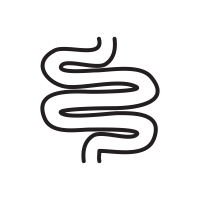 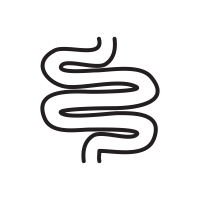 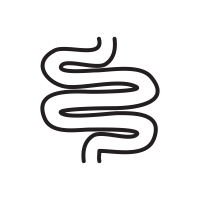 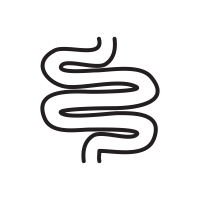 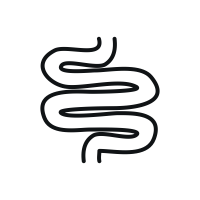 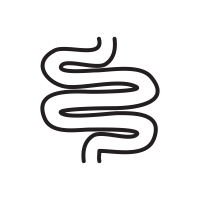